Maths Counts Insights into Lesson Study
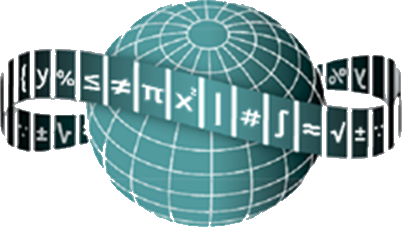 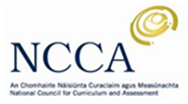 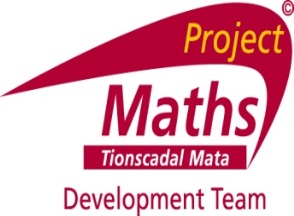 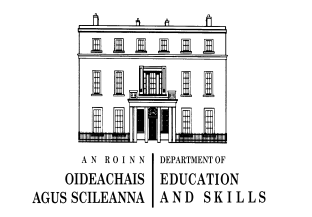 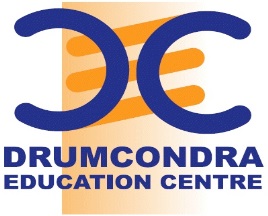 1
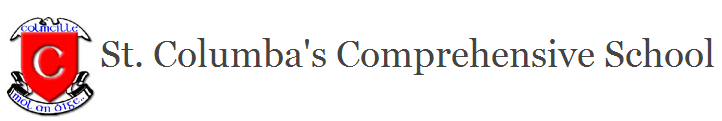 St Columba’s Comprehensive, Glenties
Team:  Kathleen Molloy & Breege Melley


Topic:  Introducing Integration 


Class:  Sixth year Higher Level
2
Insights into Lesson Study
Introduction: Focus of Lesson
Student Learning : What we learned about students’ understanding based on data collected
Teaching Strategies: What we noticed about our own teaching
Strengths & Weaknesses of adopting the Lesson Study process
3
Introduction
Why did we choose to focus on this mathematical area? 

We wanted to rethink how we taught integration with an emphasis on conceptual understanding of integration as a process of finding the total (accumulated) change given the rate of change

We wanted students to understand integration as this “summing” process, achieved using area and not just as a set of procedures. 


We wanted students  from the beginning of the topic to see  the use of integration  in context. 

We chose finding displacement from velocity as the initial context.
4
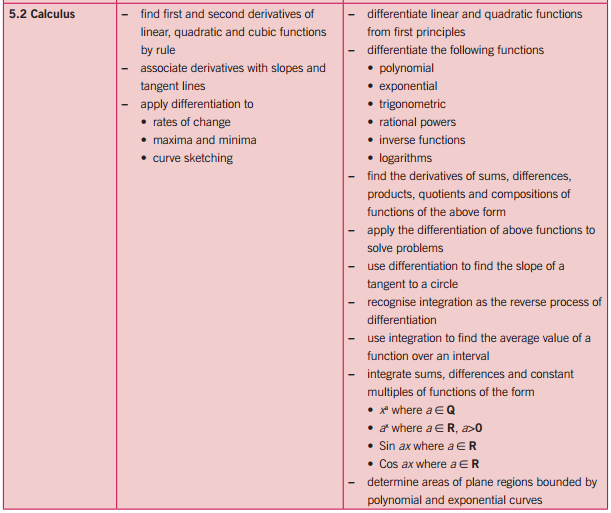 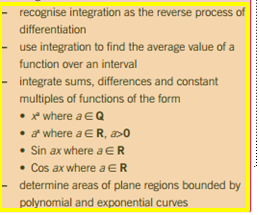 Introduction
Topic investigated: Introducing integration
How we planned the lesson
Resources used :
Prior knowledge
Questioning
Multi-representations: Story, table, graph, formula
Board work
Worksheet
Formulae and Tables booklet and 
GeoGebra
6
Introduction
7
Introduction
8
Lesson flow
Q. What information can be got from  this graph? 
The displacement after any time t.
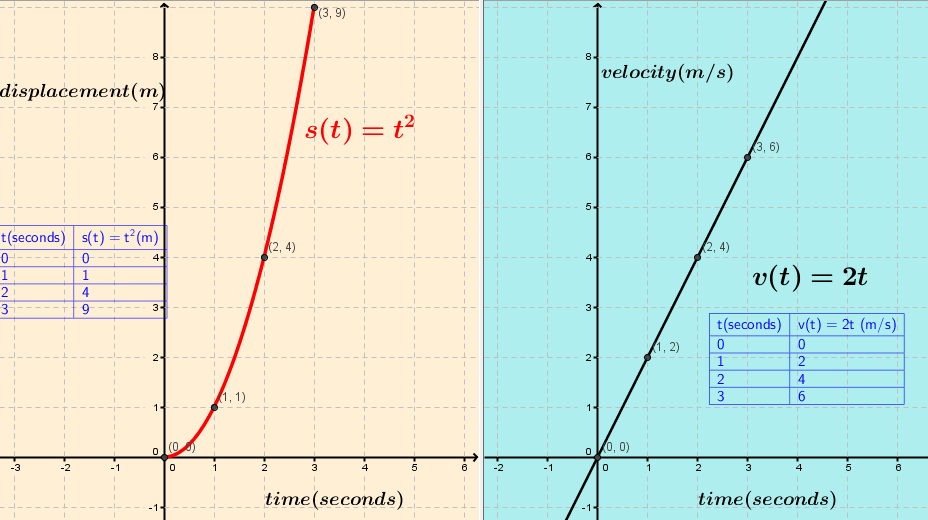 CV
9
[Speaker Notes: What information does each function and its graph give us?
The first one gives us the velocity of an object after any time t. Its initial velocity is 0.
The second function gives us the displacement of an object after any time t. Its initial value is 0.
How do we find displacement if we]
Lesson flow
Q: What information does this graph give us?
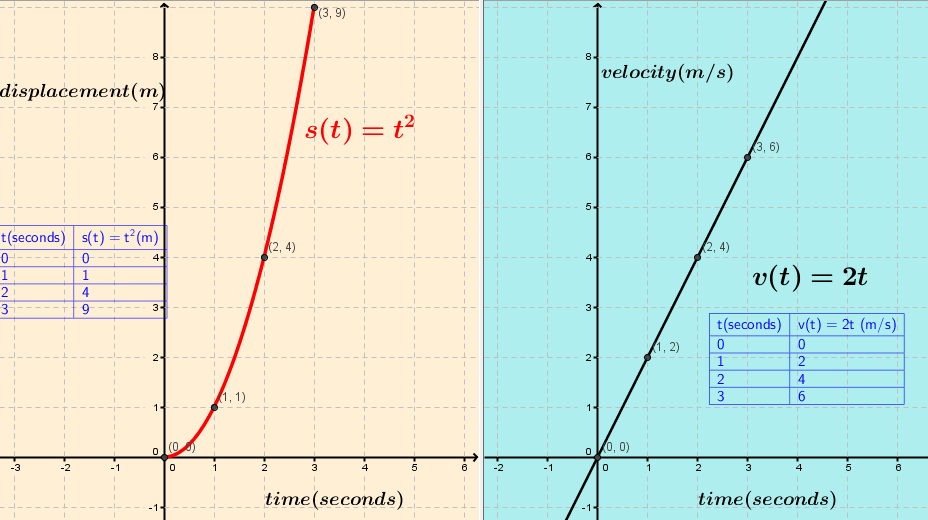 Q. What information can be got from  this graph? 
A. The displacement after any time t.
Differentiating
Differentiating
10
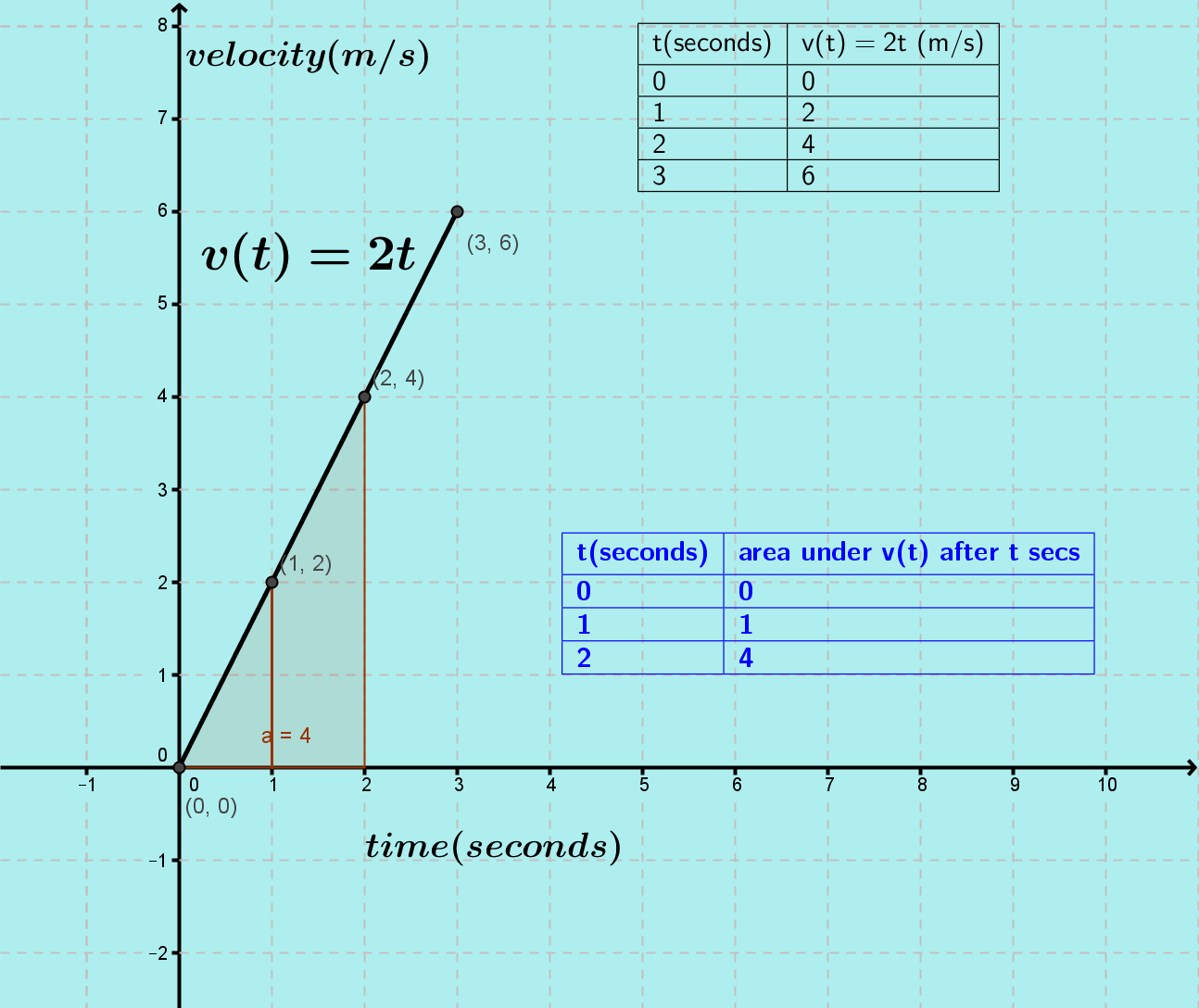 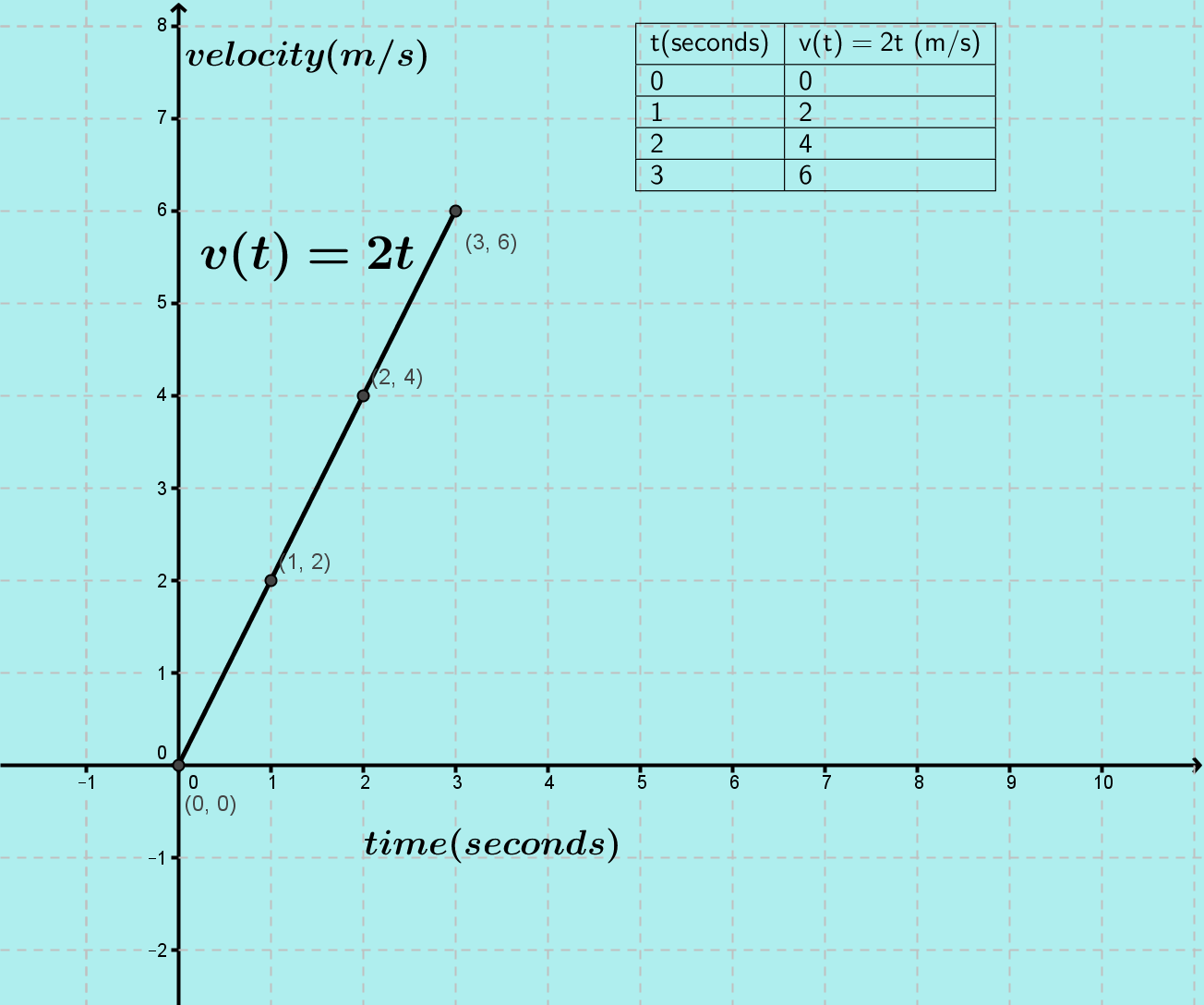 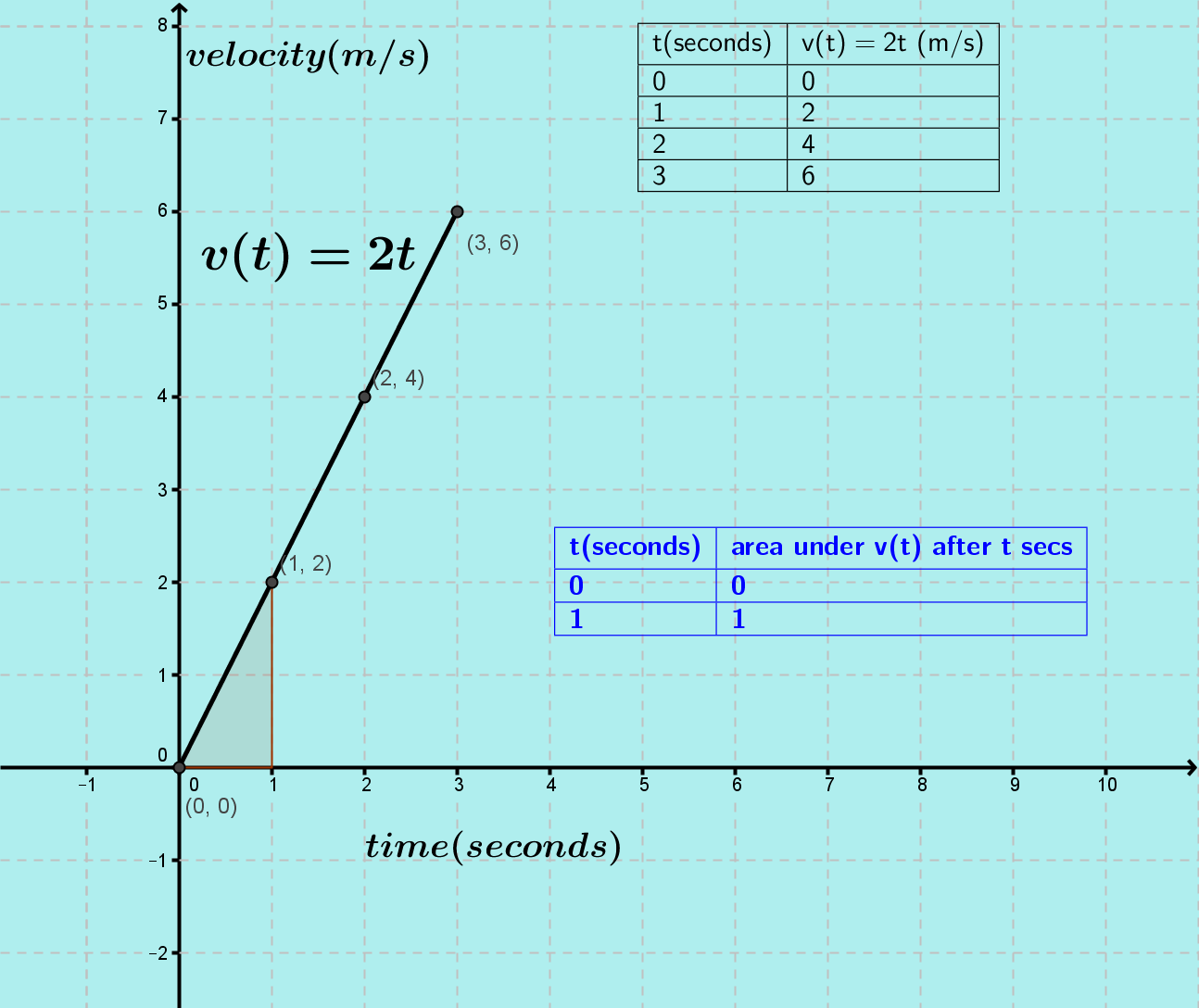 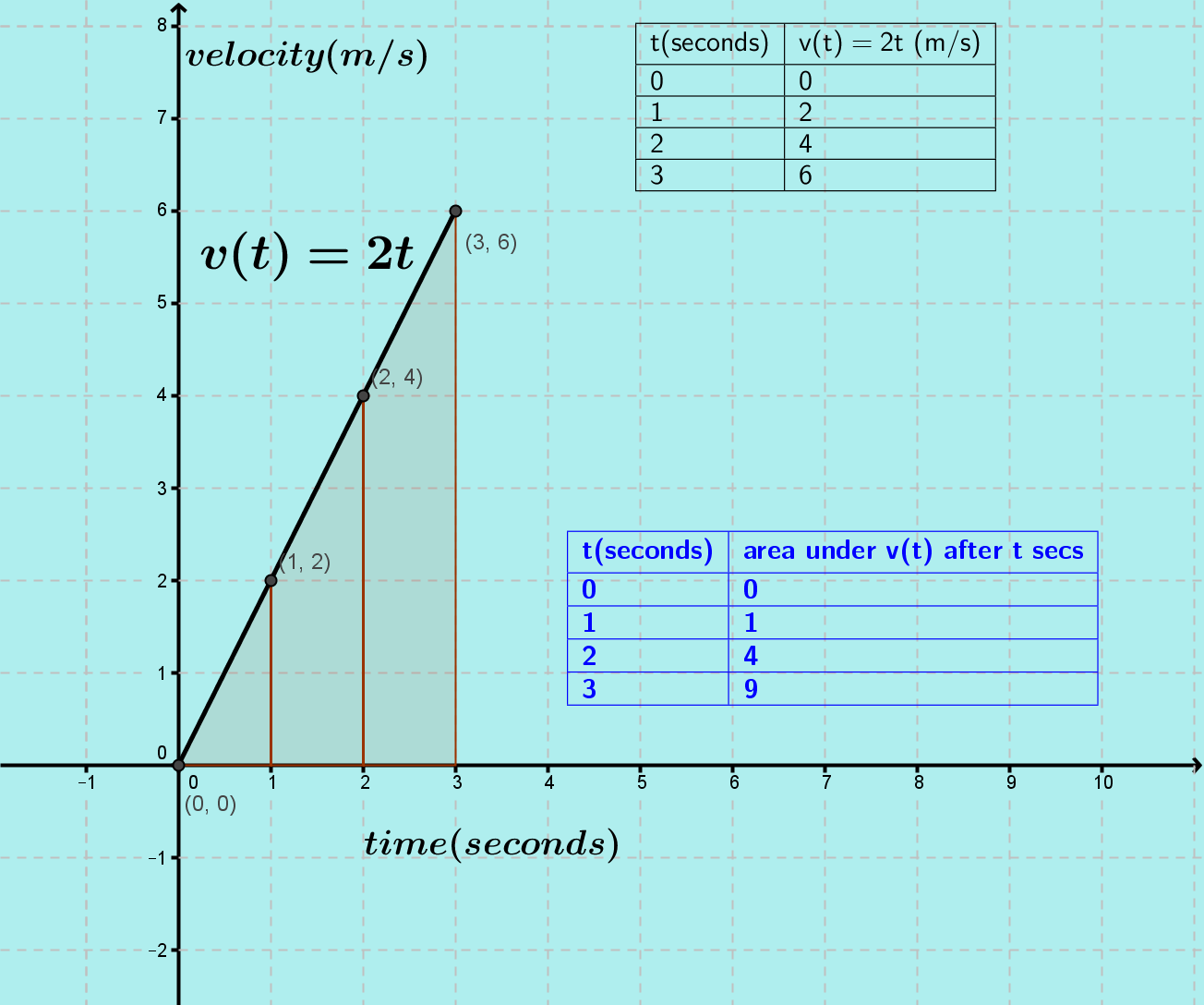 Use the area of a triangle formula or the trapezoidal rule
How do you find the area from 1-2s and 2-3 s?
Use the area of a trapezium or subtract the area of two triangles.
11
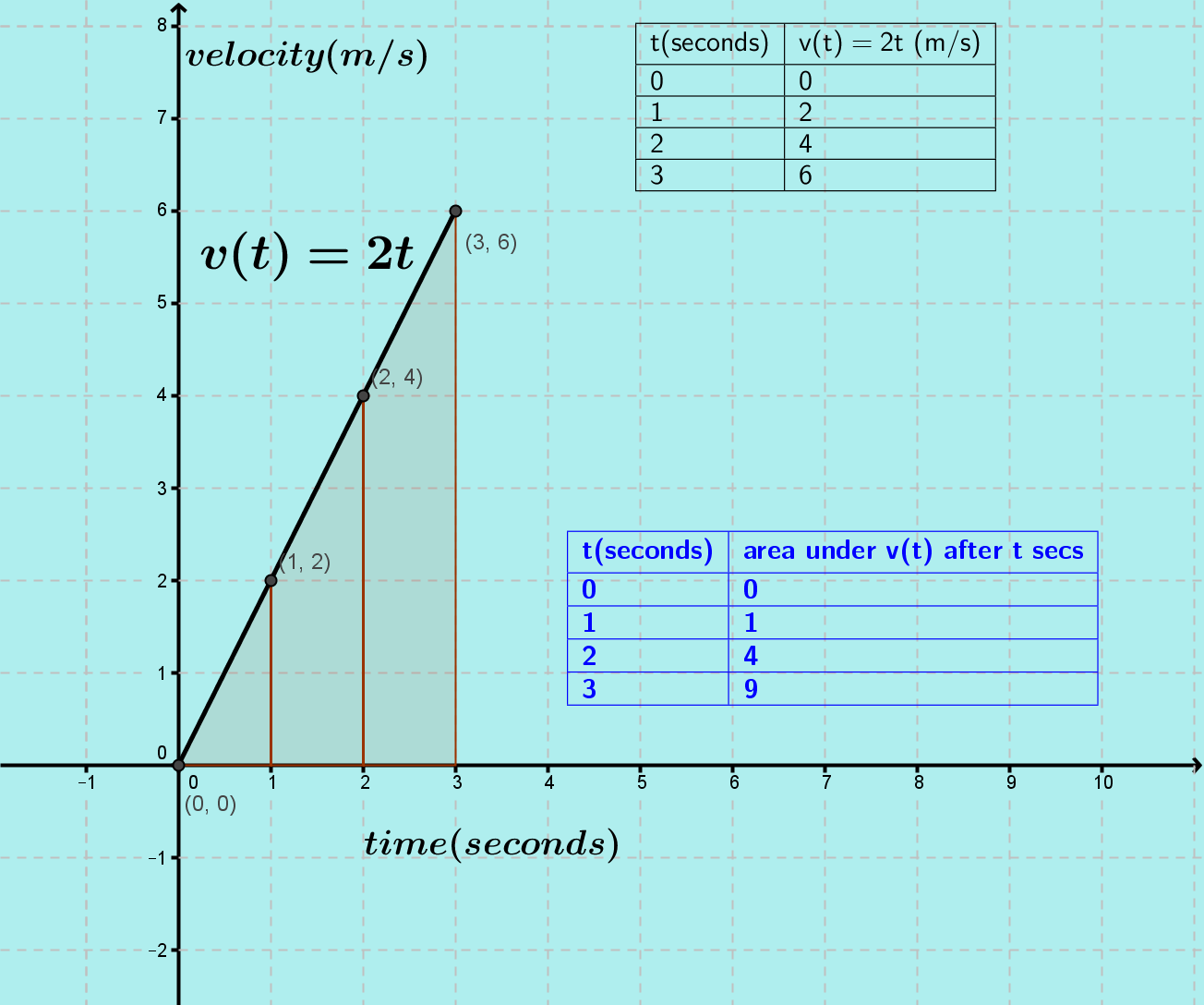 Split the area into trapezia and use the trapezium rule to find the sum of the areas of the trapezia. This  would give an approximate value of the area.
12
Lesson flow: What pattern do you notice?
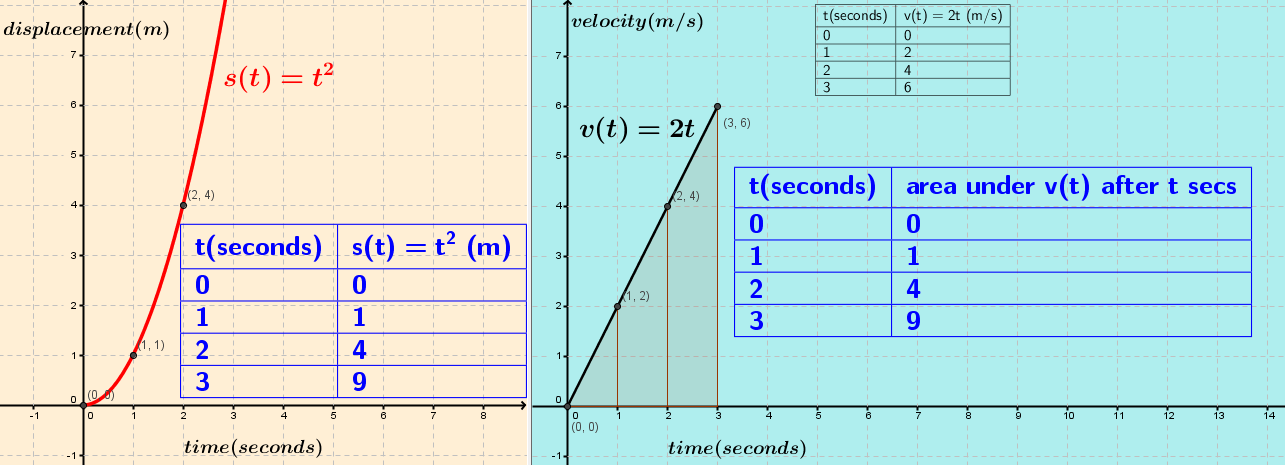 Function for evaluating area
AREA
The area under the velocity-time graph over an interval of time on the x-axis is the displacement over that interval.
Can you make sense of  this?
13
Lesson flow: What is integration?
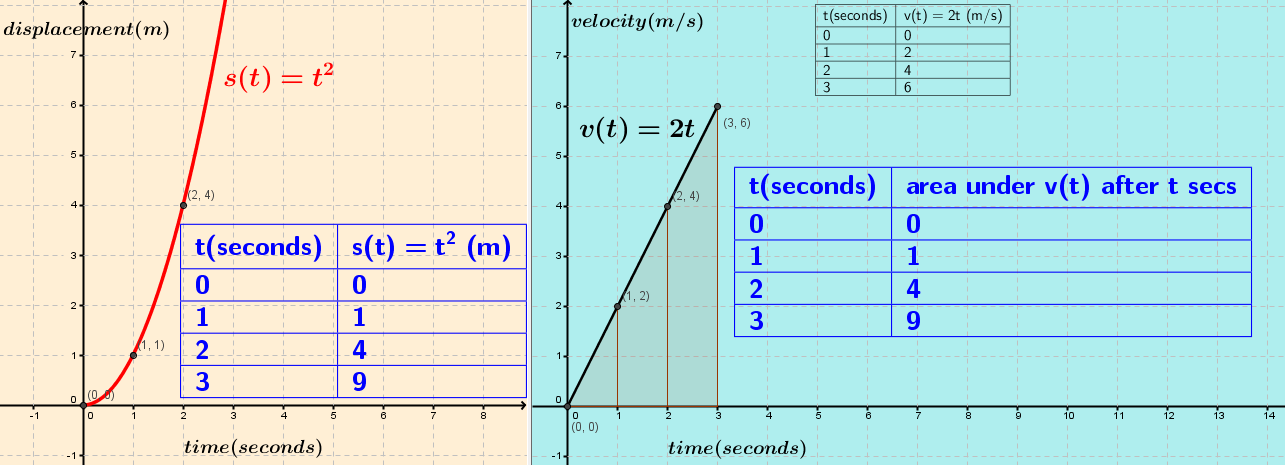 14
Lesson flow: Recovering the rate of change function
How would we recover the displacement function if we only knew the velocity time function?
Not sure

How do you get velocity at an instant from displacement?
We get the derivative of the displacement function.

Can we recover the displacement function from the velocity function?
Reverse the differentiation process
15
Lesson flow: Reverse the differentiation process
Function
Differentiate
?
Derivative
What could we call the reverse process?
16
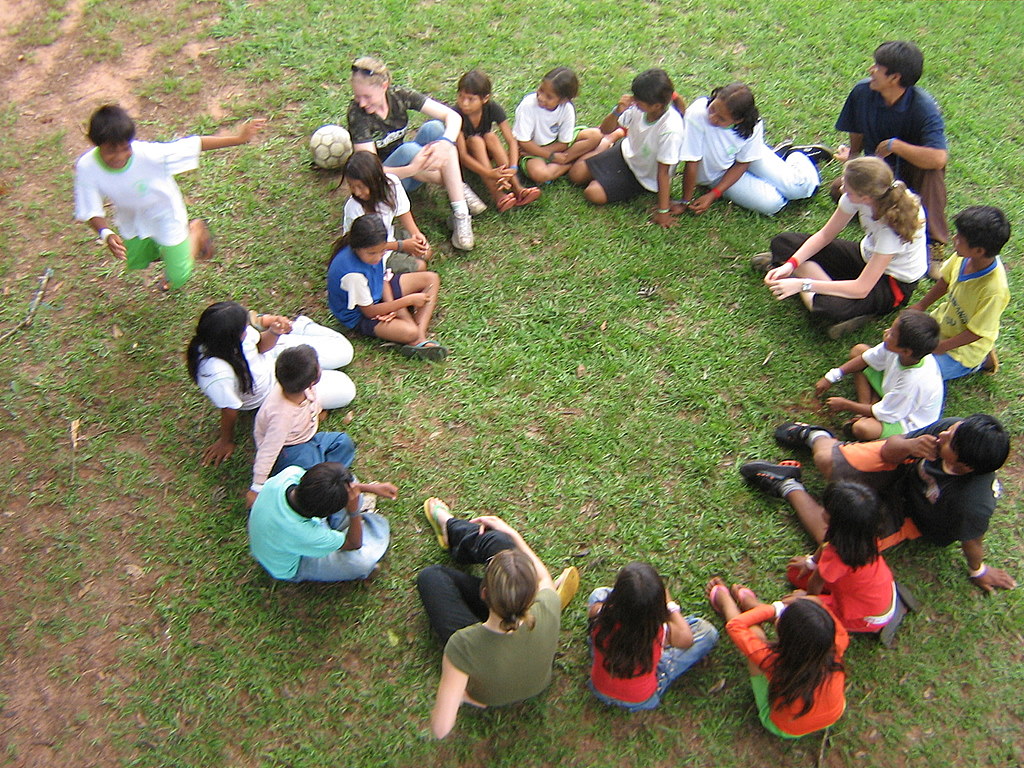 What is the opposite to  “social “behaviour?
Anti-social behaviour
17
Lesson flow: Reverse the differentiation process
Function
Anti-differentiate
Differentiate
Derivative
18
Lesson flow
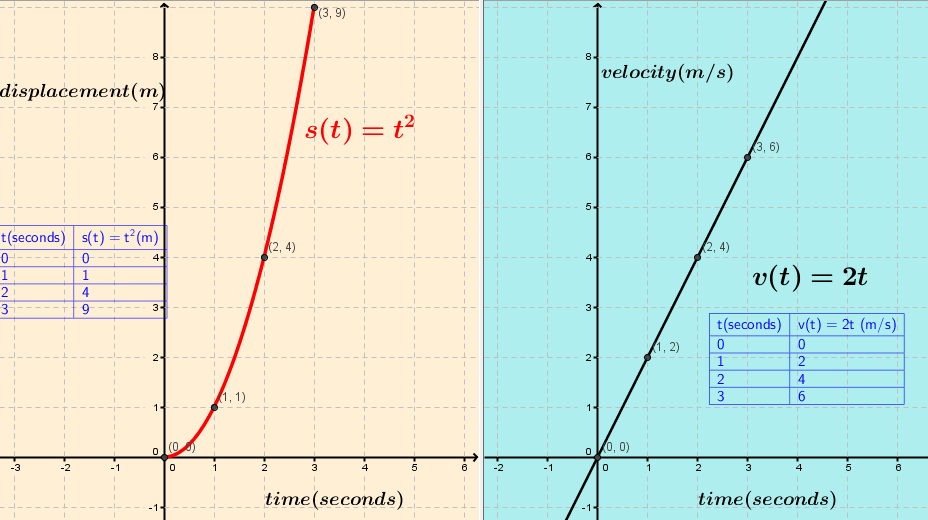 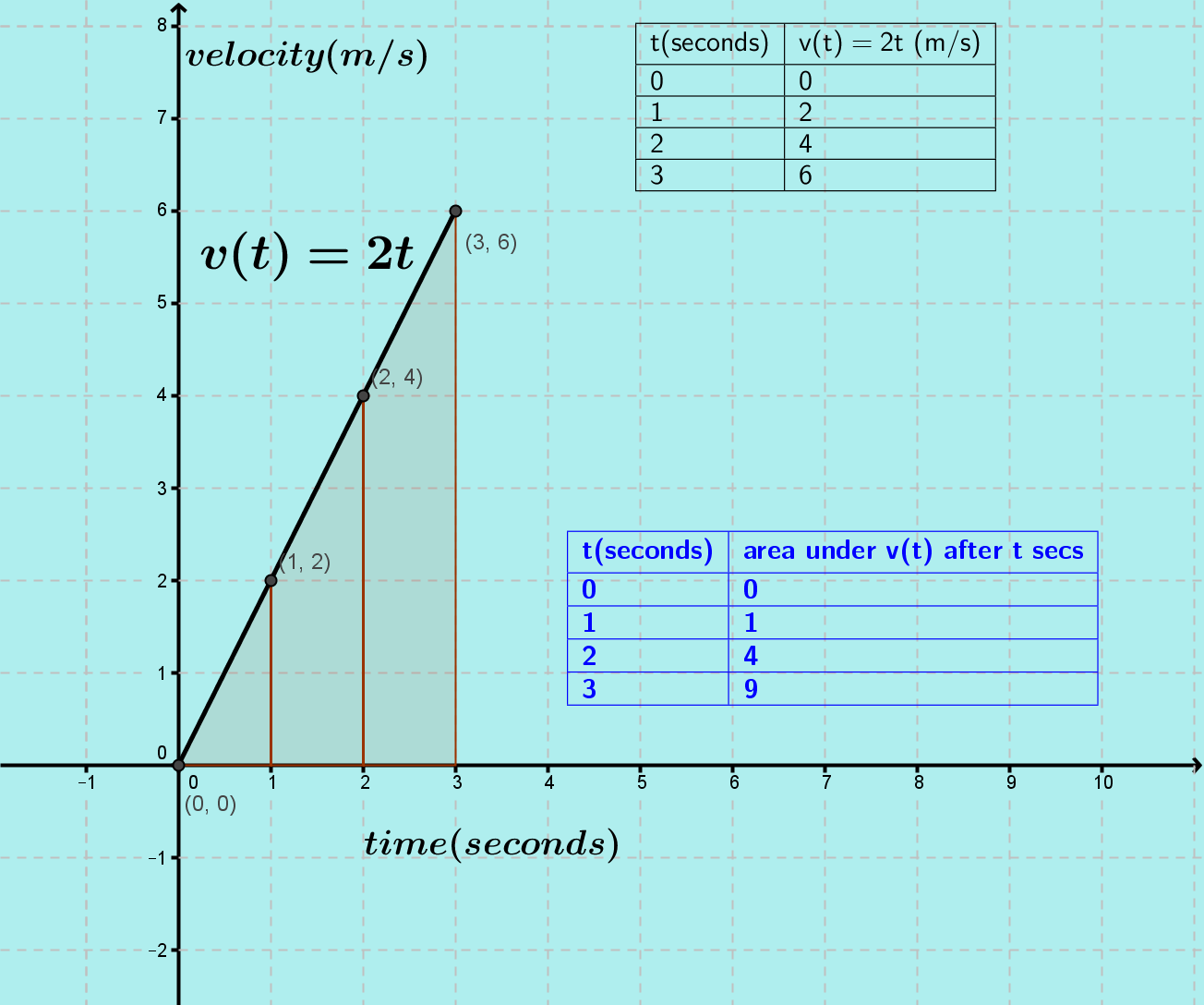 Differentiating
Differentiating
Anti-differentiating
-enables us to find area under a curve over an interval
The antiderivative gives us an area function
19
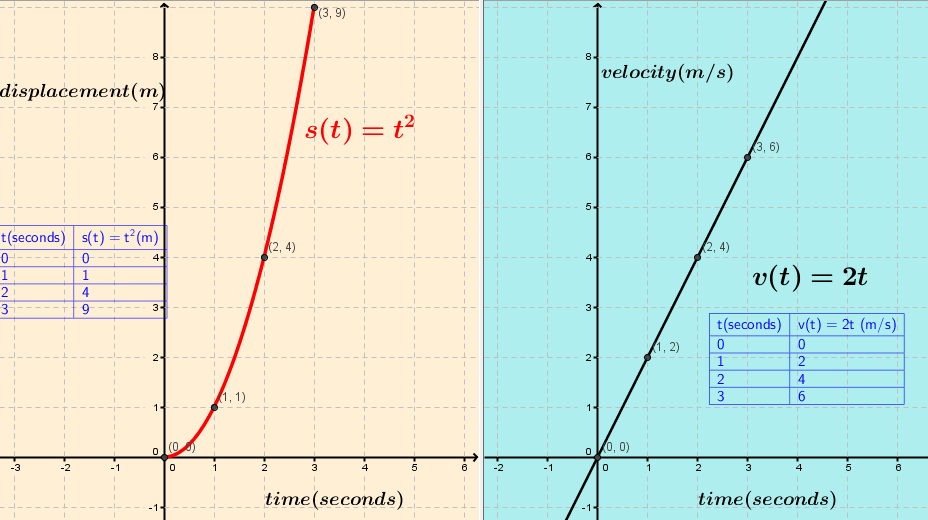 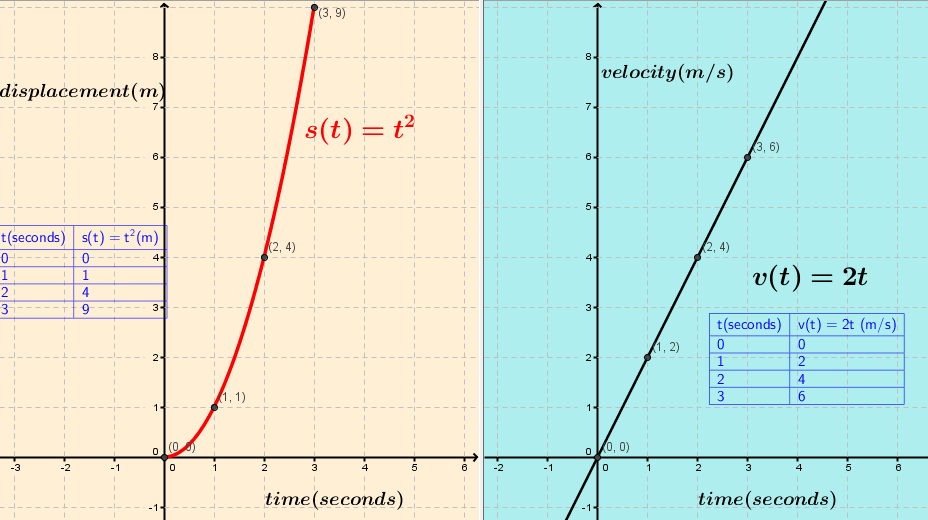 Q. What information can be got from  this graph? 
A. The displacement after any time t.
20
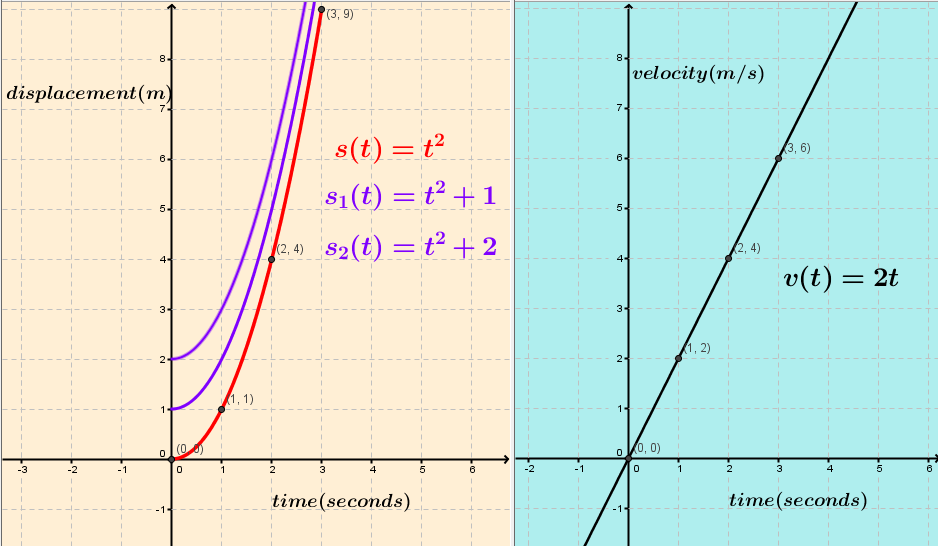 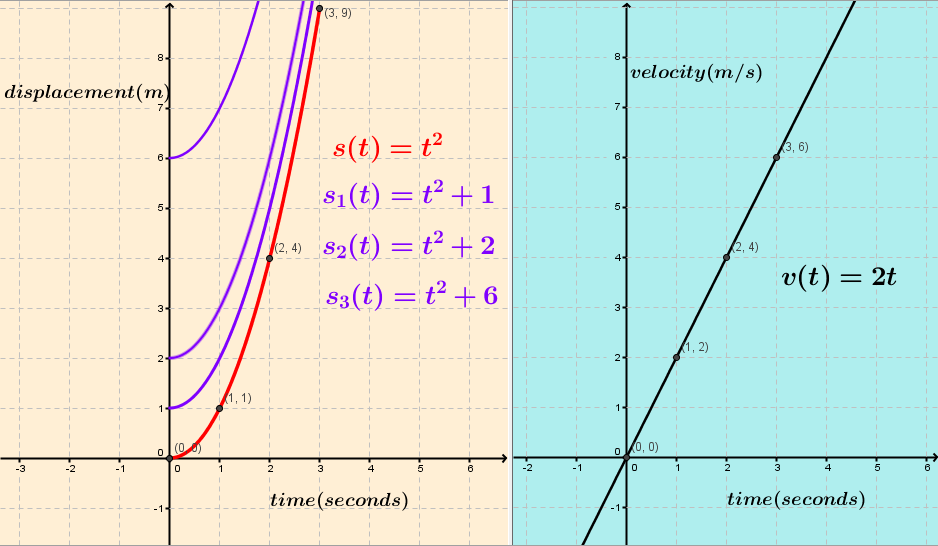 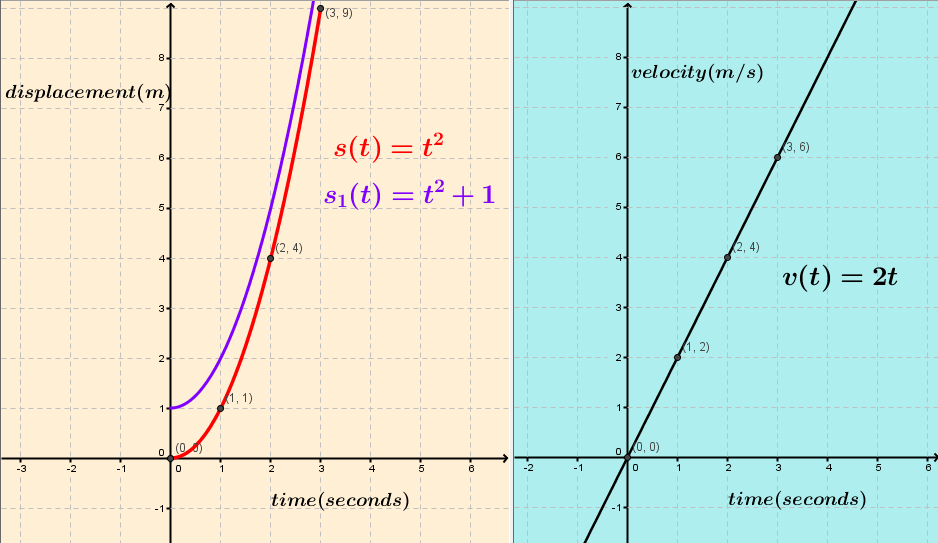 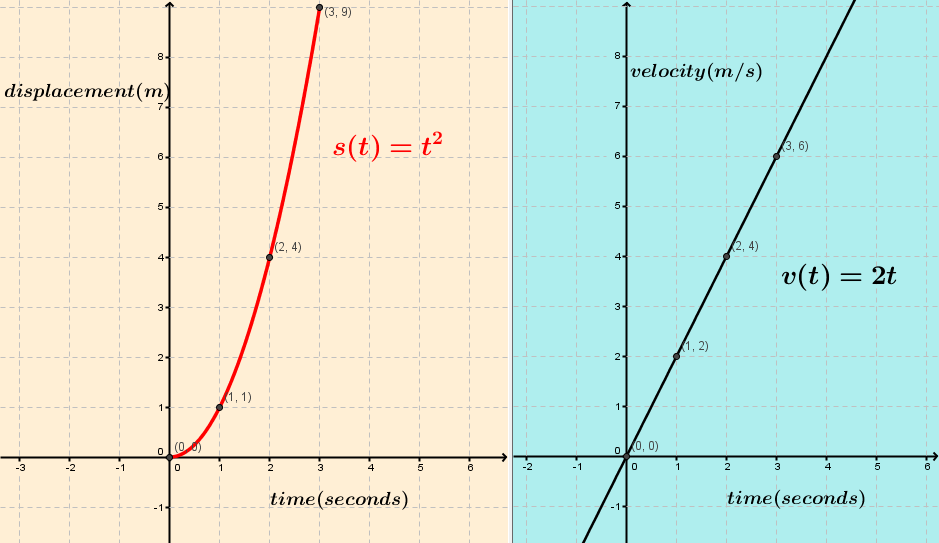 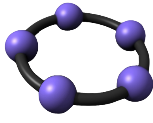 The starting value is varying but the rate of change is the same.
21
Anti-differentiate and check your answer
Oral work
Tables and Formulae booklet
22
Student Learning
Data Collected from the Lesson:
Academic e.g. samples of students’ work
Motivation
Social Behaviour
23
Worksheet
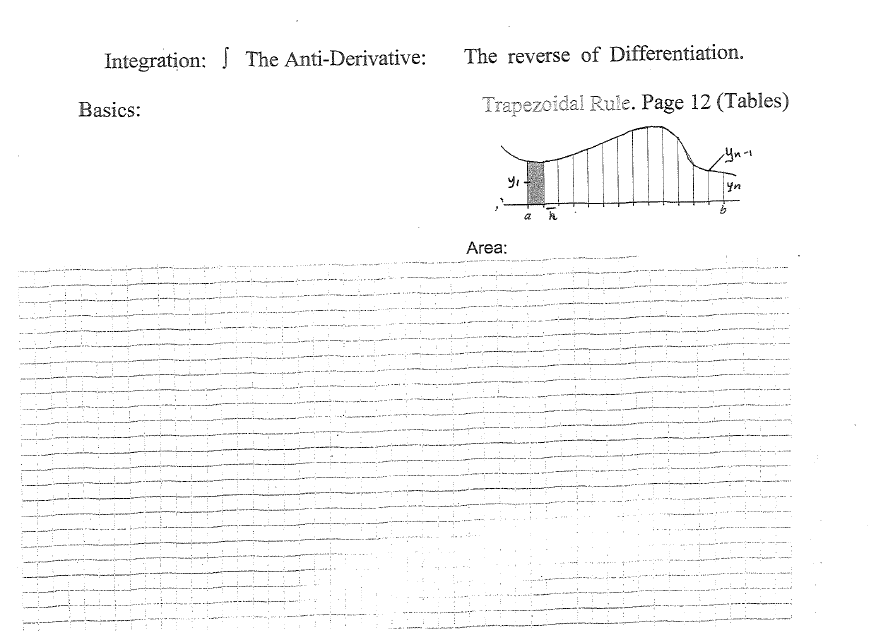 24
Student work
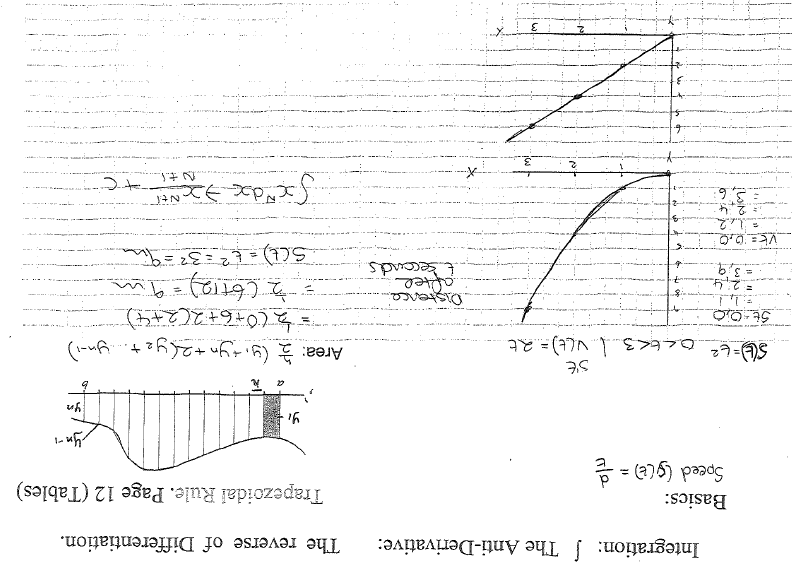 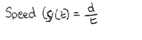 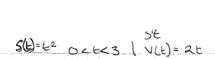 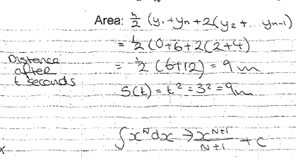 Correct units: area interpreted in context
25
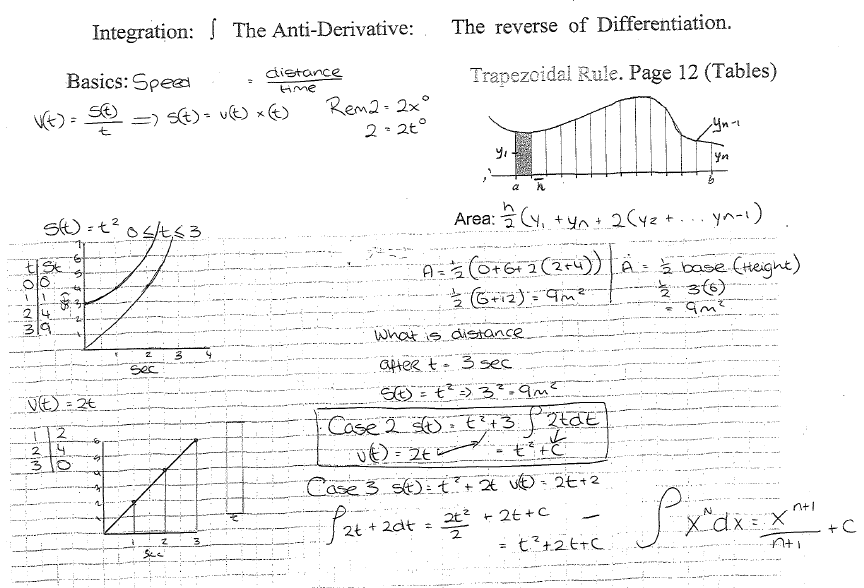 2 methods of finding area under v(t) curve
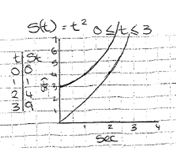 CV
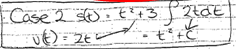 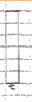 26
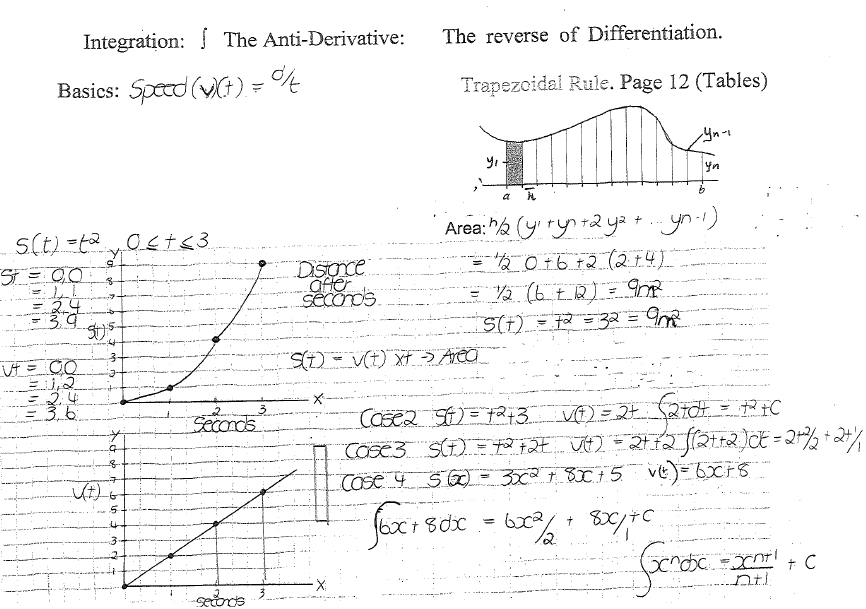 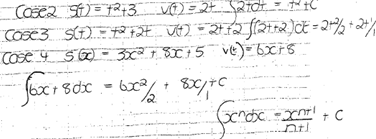 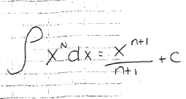 Arrived at by seeing a pattern:
27
Student worksheet (and board) at the end of the class
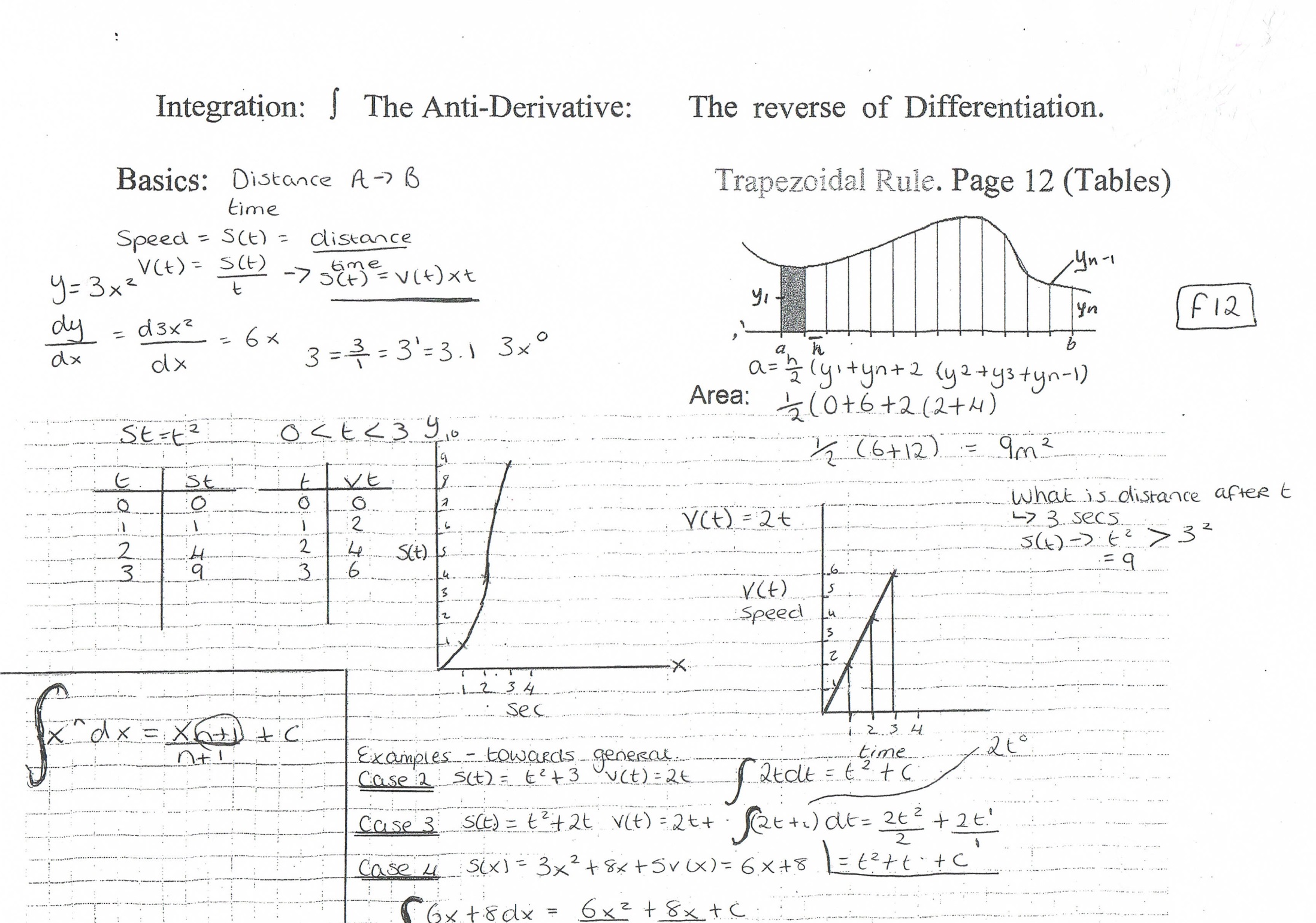 28
Real life………………..
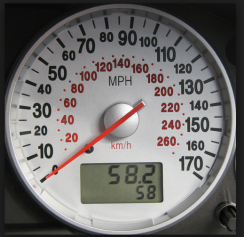 Speedometers tell us our speed (rate of change of distance) at every instant.
 We are also interested in how far we have travelled (total change in distance).
29
Common Misconceptions
30
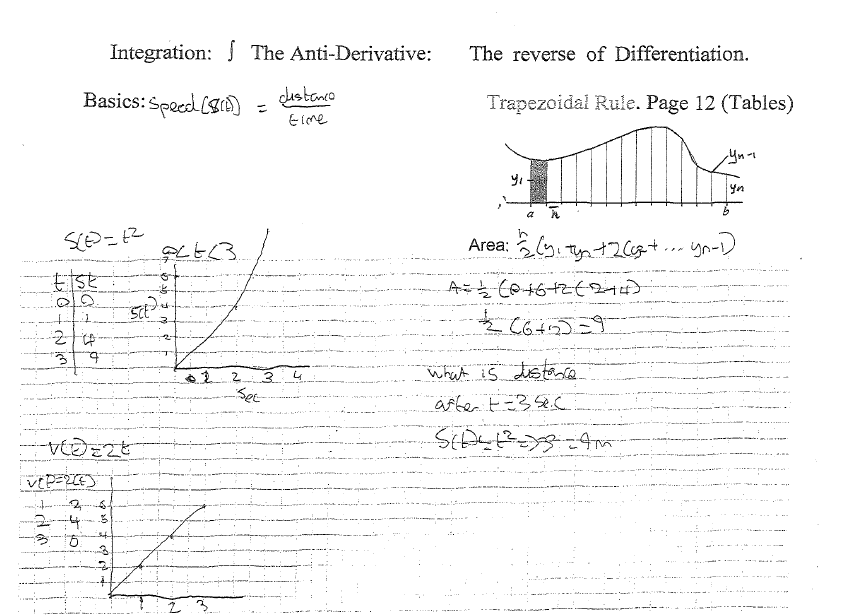 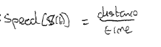 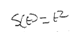 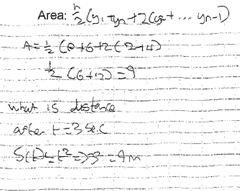 Units missing
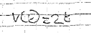 31
Student Learning
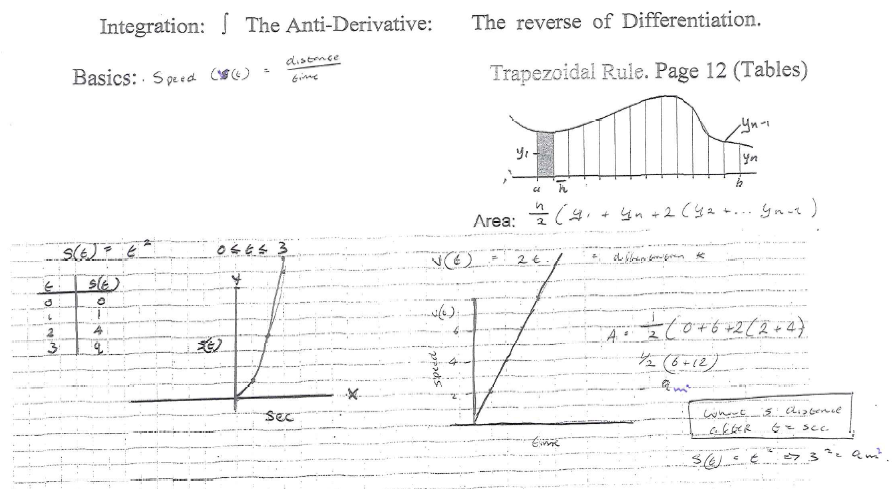 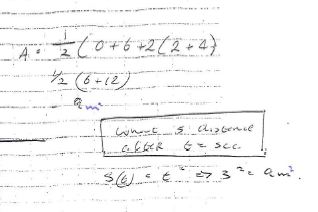 Issue with units
32
Recommendations
The adjustments you have made or would make in the future:

Students using GeoGebra to show that the antiderivative of a function is a set of functions.
         (GeoGebra file will be available on the website)
33
Teaching Strategies
How did I engage and sustain students’ interest and attention during the lesson?
The lesson followed a “question and answer” format after the initial introduction
Students had activities to do on a regular basis:
Drawing graphs
Finding area under graphs
Pattern recognition
Making conclusions
Learning new skills and generalising those skills
The teaching strategies improved students’ confidence in their ability to construct new knowledge and this sustained their interest
The full sequence of the lesson being left on the board at the end of the lesson helped students see the big picture
34
Teaching Strategies
Was it difficult to facilitate and sustain communication and collaboration during the lesson?
No – students at this level were very motivated to learn and comfortable with asking questions and discussing with their fellow students.
35
Teaching Strategies
How did I put closure to the lesson?
I referred to the board work which summarised the lesson.
For homework: Practice of the skill of finding the antiderivative (indefinite integral) from the textbook and verifying  answers.
36
Reflections on Lesson Study Process
Strengths & Weaknesses
As a mathematics team how has Lesson Study impacted on the way we work with other colleagues?

We are planning with common student misconceptions in mind.
We are focussing more on “how to” teach a topic and not just “what to teach”
We are planning with a view to achieving  the objectives of the syllabus in tandem: 
carry out procedures with understanding, 
problem solve, 
explain and justify reasoning,  
feel confident in being able to do maths and seeing its relevance
We are very aware of making connections  to prior and future knowledge, across and within strands, to the real world and if possible to other curricular areas.
37
Reflections on Lesson Study Process
Strengths & Weaknesses
Personally, how has Lesson Study supported my growth as a teacher?
I have seen the benefits of planning questions as well as worksheets for the introduction of a concept.
I have benefited from increased collaboration with colleagues and from having another teacher observe the learning in my classroom.
38
Reflections on Lesson Study Process
Strengths & Weaknesses
Recommendations as to how Lesson Study could be integrated into a school context.
Time  to be allocated for planning

Time to be allocated for an observer to observe a class and for reflection after the class
39